Русская матрешка
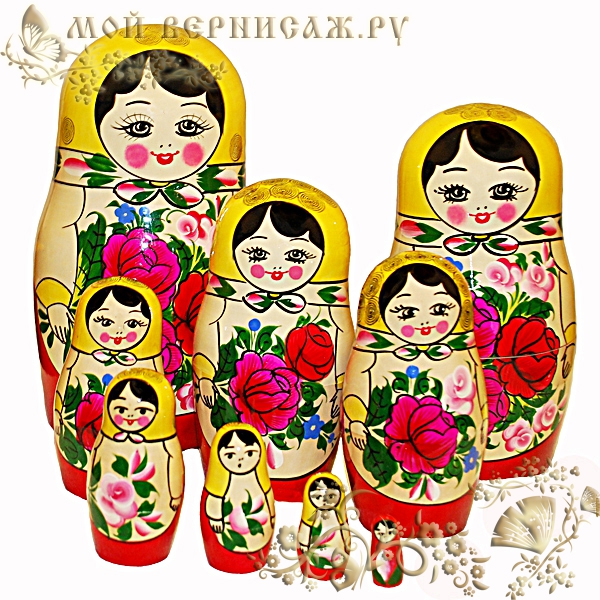 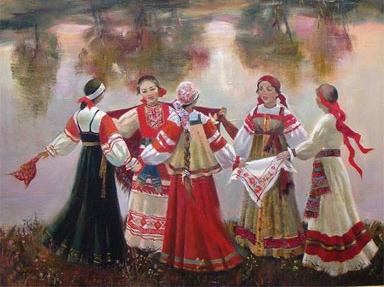 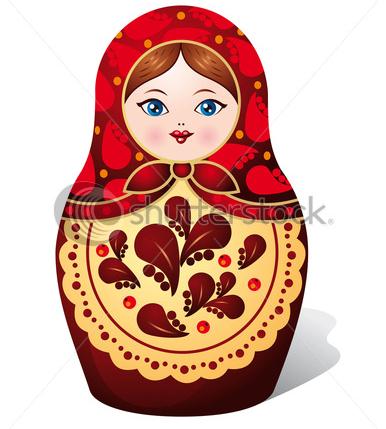 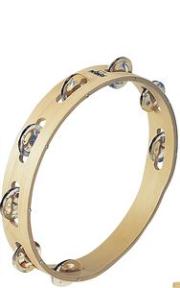 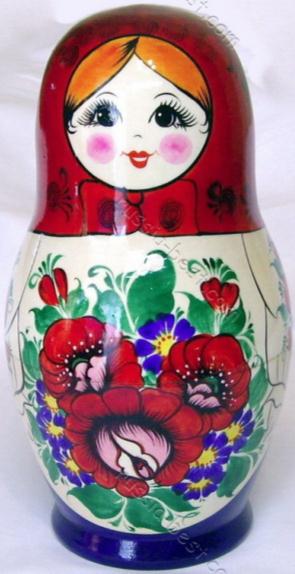 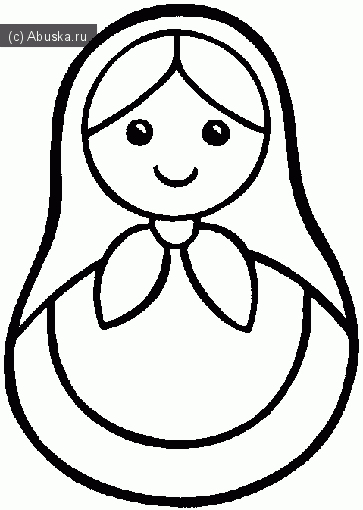 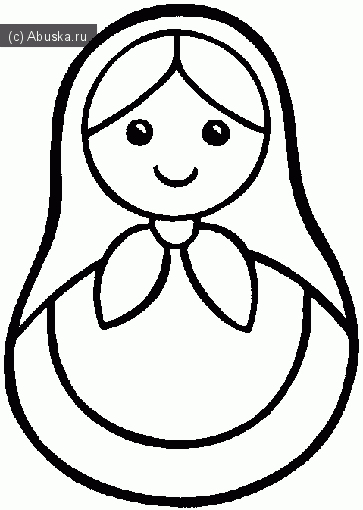 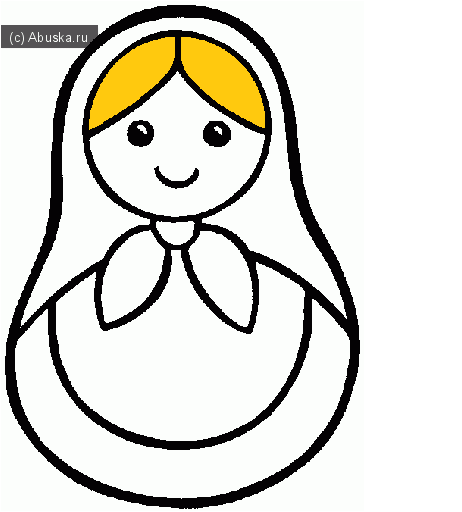 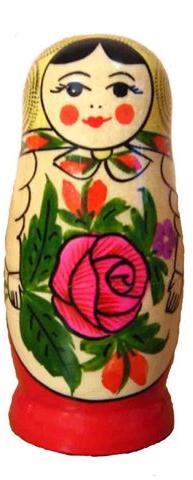 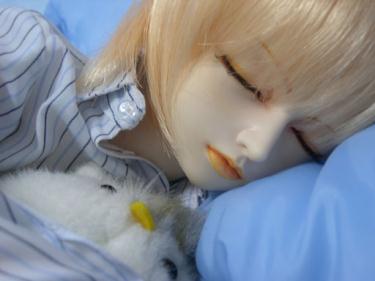 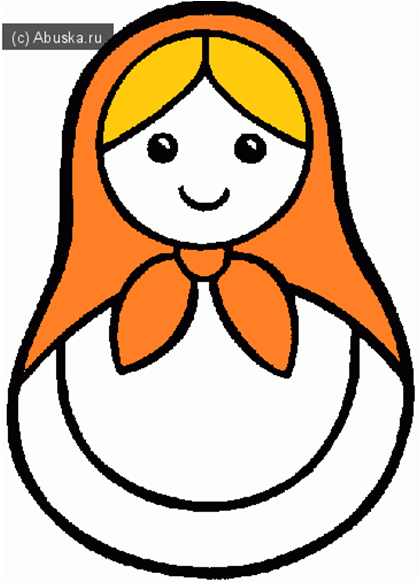 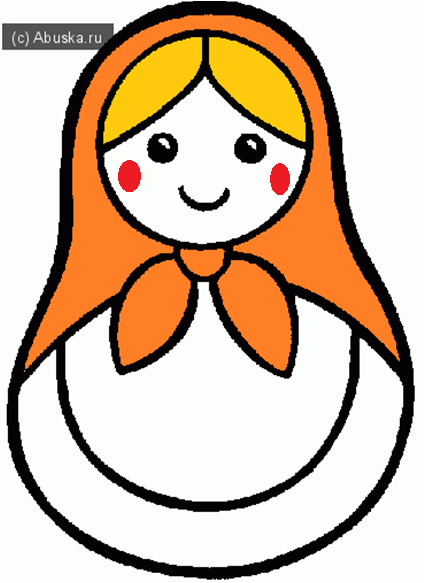 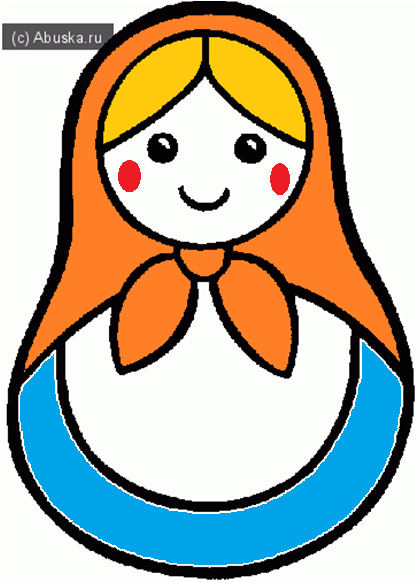 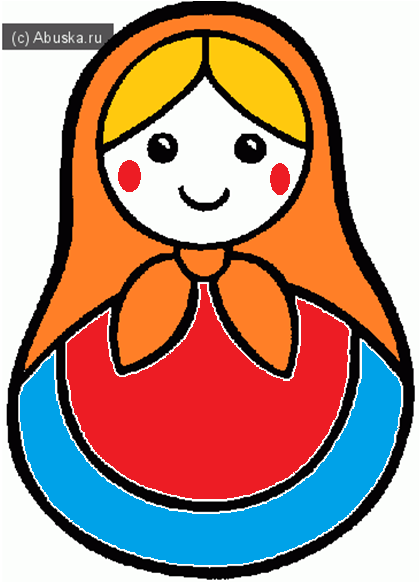 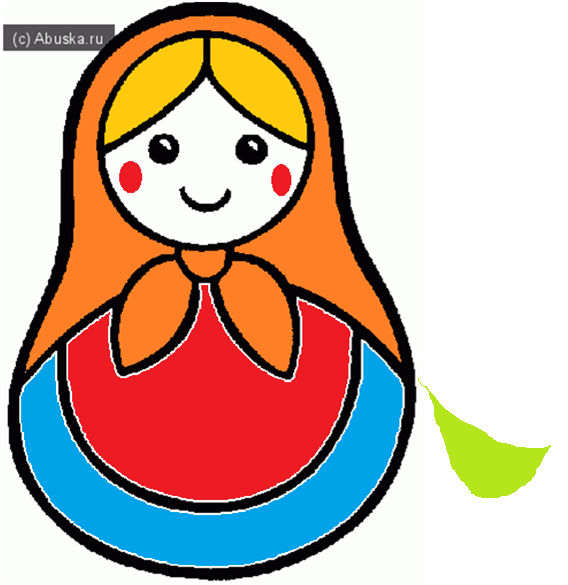 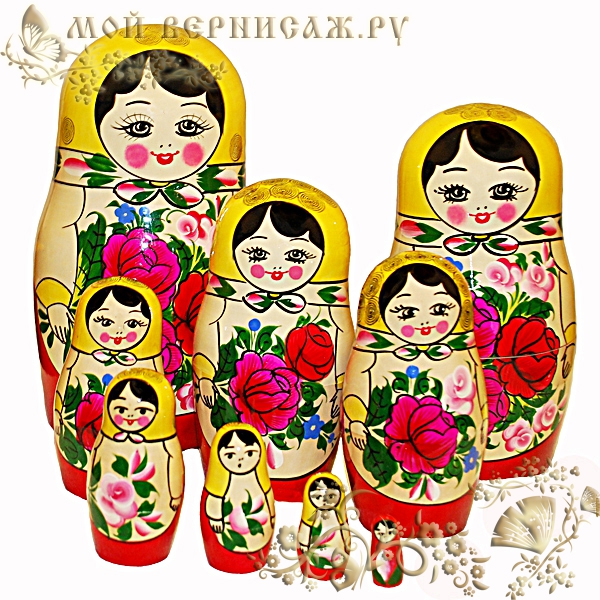 спасибо за внимание!